Бинарный урок информатика и экономика 3 класс «Деньги»
Тостых Нурия Халиловна
Что такое деньги?
Каждую секунду на Земле производится много  различных товаров.

Фермер выращивает овощи.
Автомобильный завод выпускает автомобили.
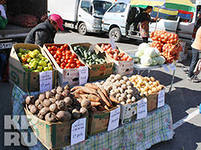 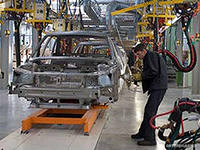 Что дальше происходит с этим товаром?
Каждый товар должен попасть к тому, кто в нем нуждается. Это ОБМЕН товарами.
Есть БАРТЕР 


Есть КУПЛЯ-ПРОДАЖА
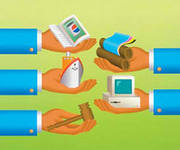 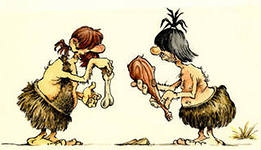 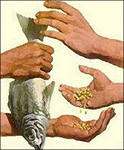 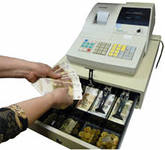 Сложности бартера
Представь себе , что тебе придется менять все.
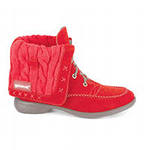 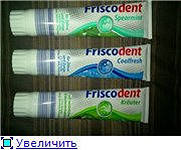 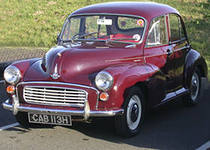 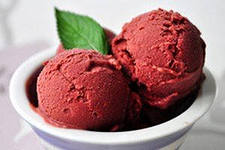 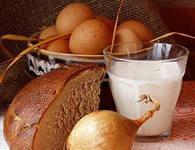 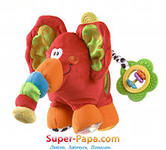 А это очень сложно.
Удобнее купля-продажа. Правила обмена указывает цена.
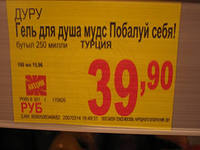 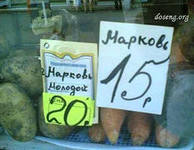 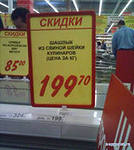 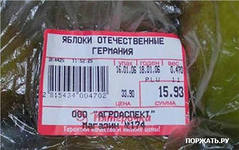 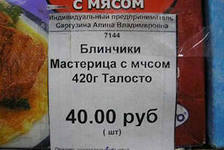 Деньги- особый товар, который можно обменять на любые другие товары и услуги.
Люди придумали деньги уже в глубокой древности.
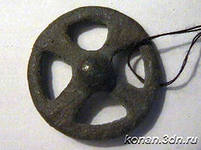 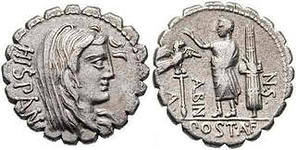 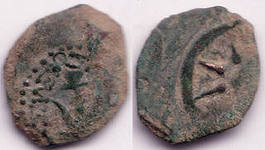 На смену им пришли бумажные и деньги и монеты.
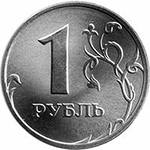 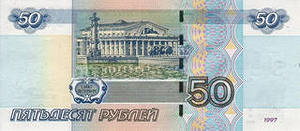 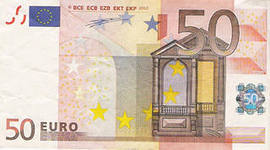 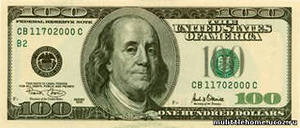 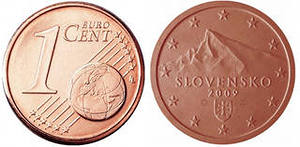 Часть денег человек тратит на необходимые товары и услуги, а часть откладывает.
Это сбережения. Их можно копить на квартиру или автомобиль.
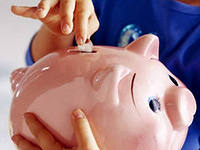 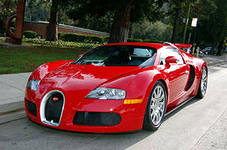 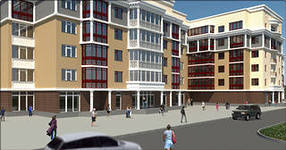